Муниципальное общеобразовательное учреждение   Шурскольская средняя общеобразовательная школа
Проект по предмету: Физическая культура
Тема: «Организация соревнований по футболу»
 
 
 
 
 
 
 
 
Выполнил: 
Колесников П; 
Пигалев М.
 Руководитель:  Исхакова К. С.
учитель физической культуры
Актуальность:
Занятия спортом - это залог здоровья. Спорт укрепляет, делает нас сильными, ловкими, выносливыми, а также ответственными и дисциплинированными. Спортивные победы не раз прославляли нашу страну на весь мир. Футбол не только увлекателен, но и невероятно полезен. Он не знает возрастов, и собирает тысячные публики на стадионах и миллионную телевизионную аудиторию.
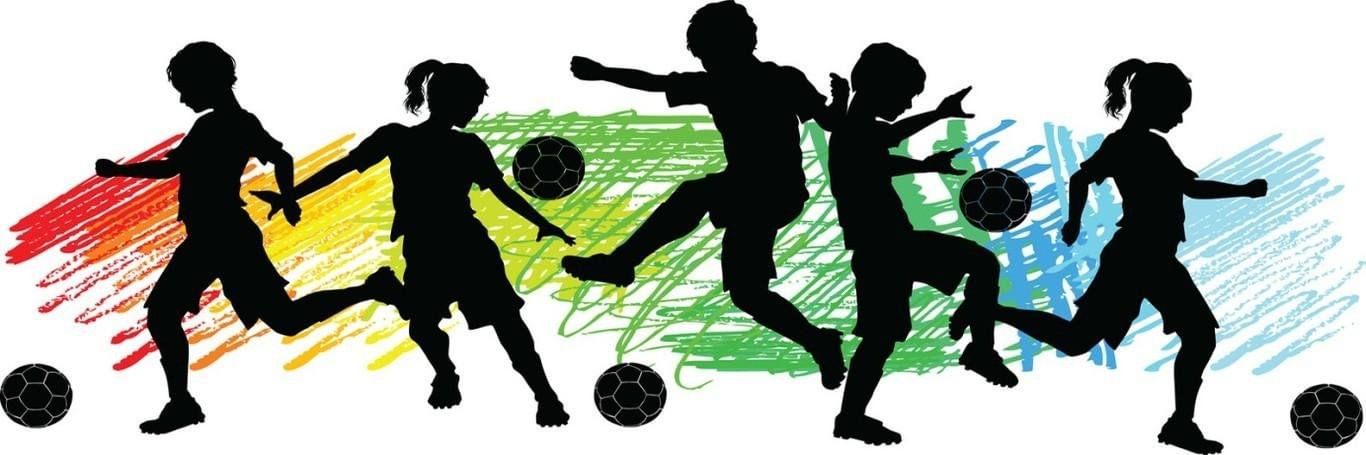 Глава 1. Теоретические основы организации и проведения спортивных соревнований по футболу
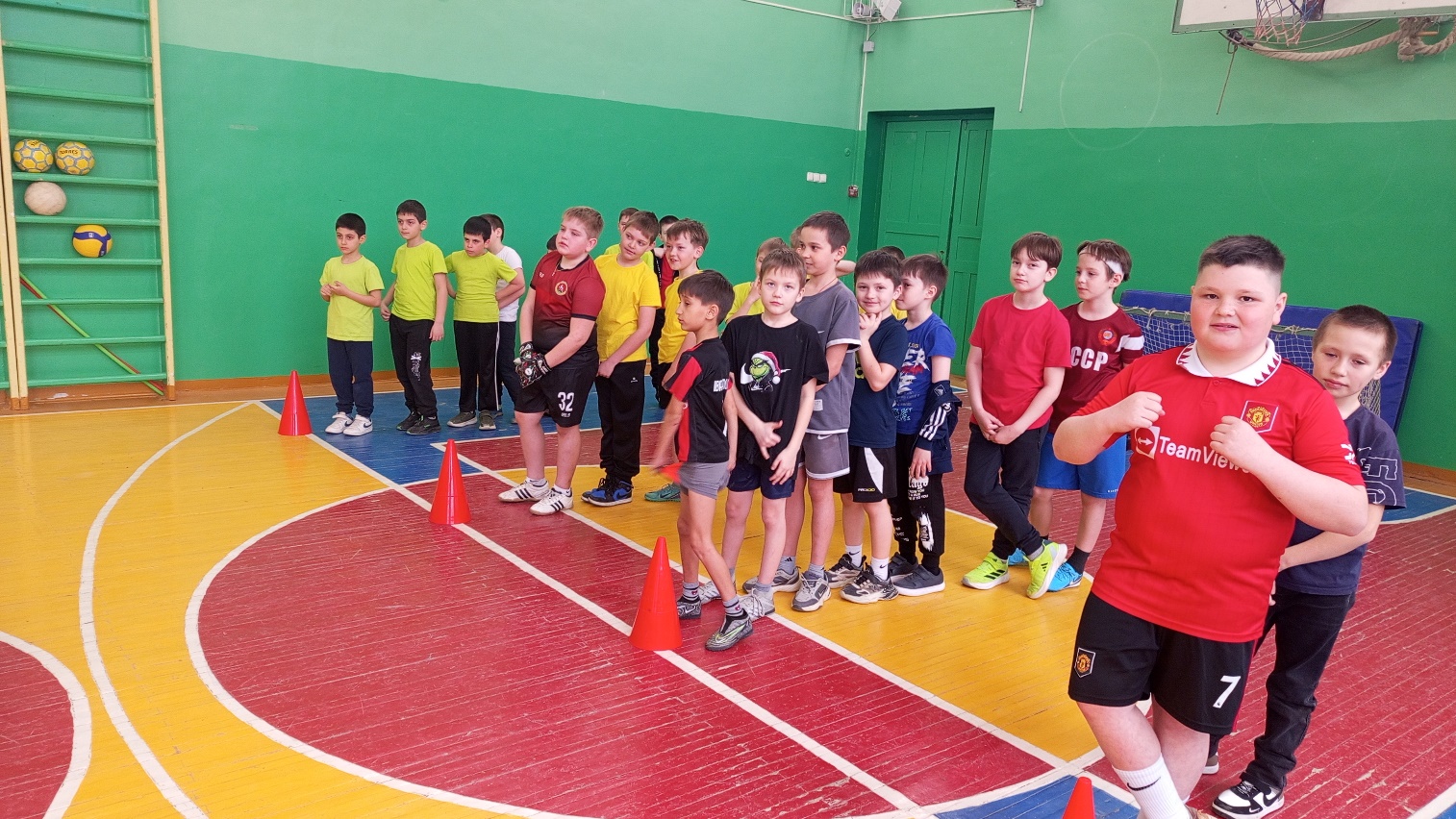 Для того чтобы провести любое спортивное мероприятие, турнир или соревнование, необходимо собрать все аспекты и правила которые мы ранее озвучивали,  в одном документе и этот документ называется «положение», которое еще называют официальным вызовом на соревнования
Результаты опроса:
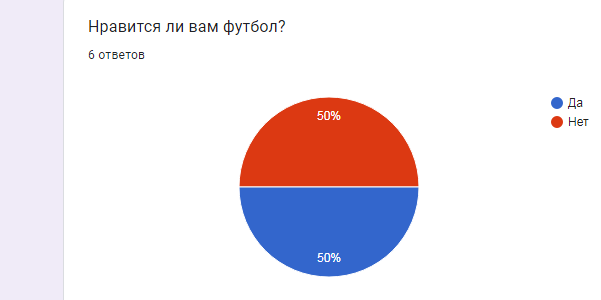 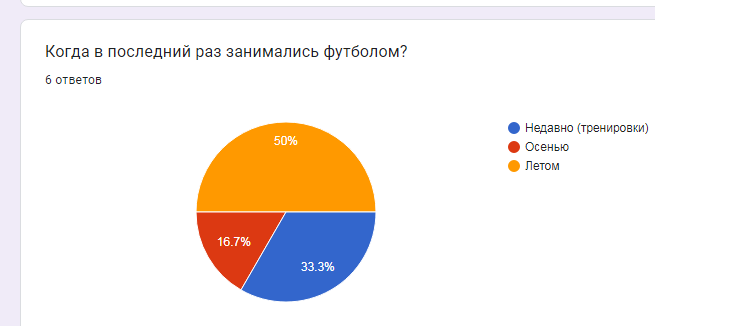 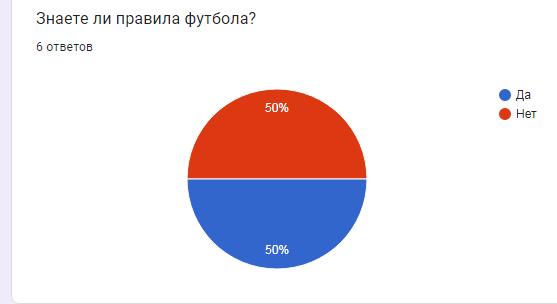 Системы проведения соревнований по футболу
1) Круговая система
2) Деление на группы путем жеребьевки 
3) Игры в подгруппах затем игры за призовые места
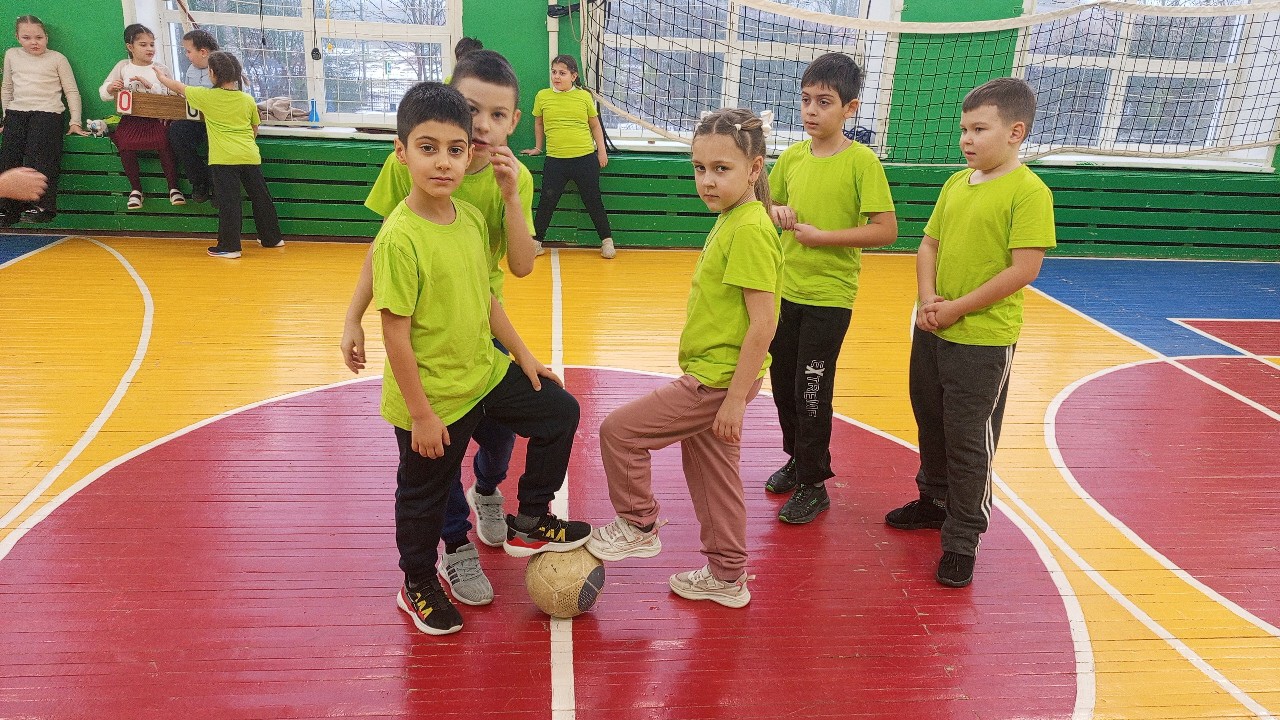 Первый деньТурнир по мини-футболу среди младшего школьного возраста01.04.202514:20 – открытие турнира
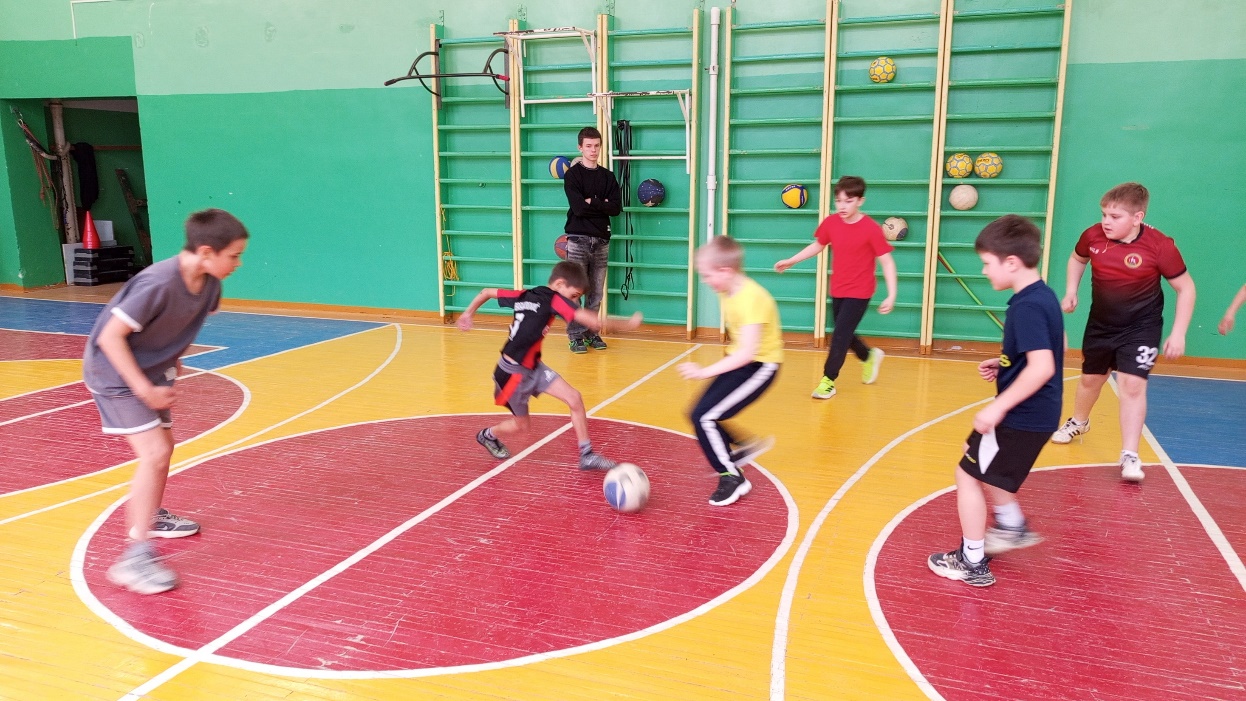 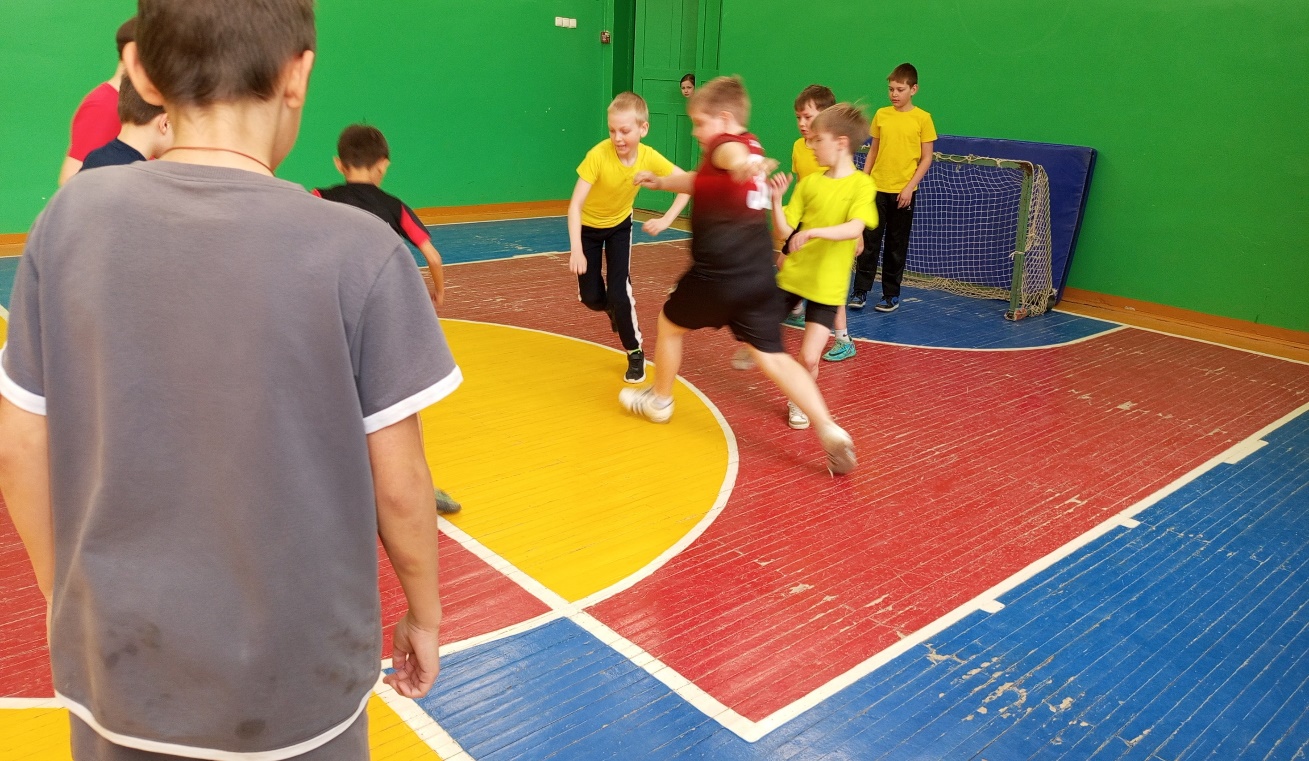 Второй день 02.04.2025
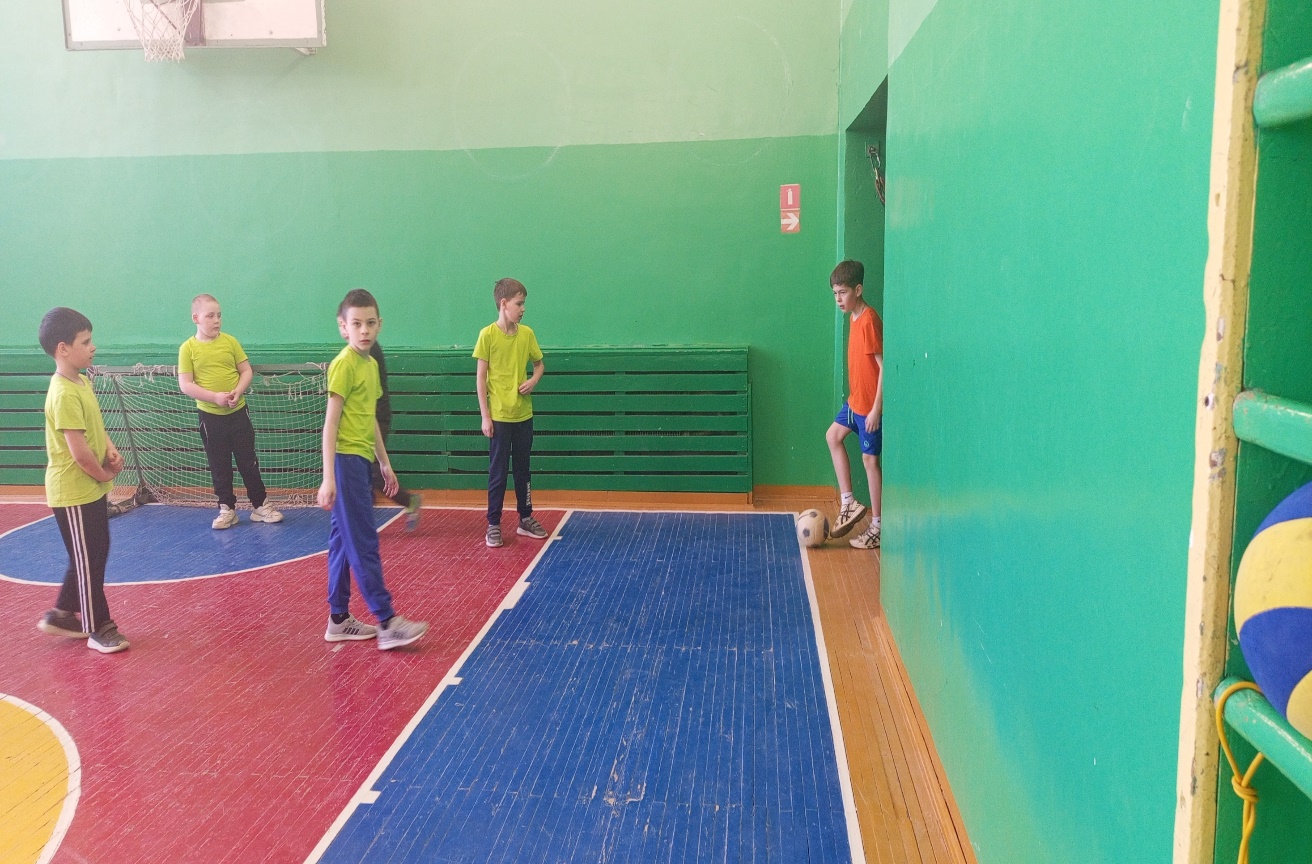 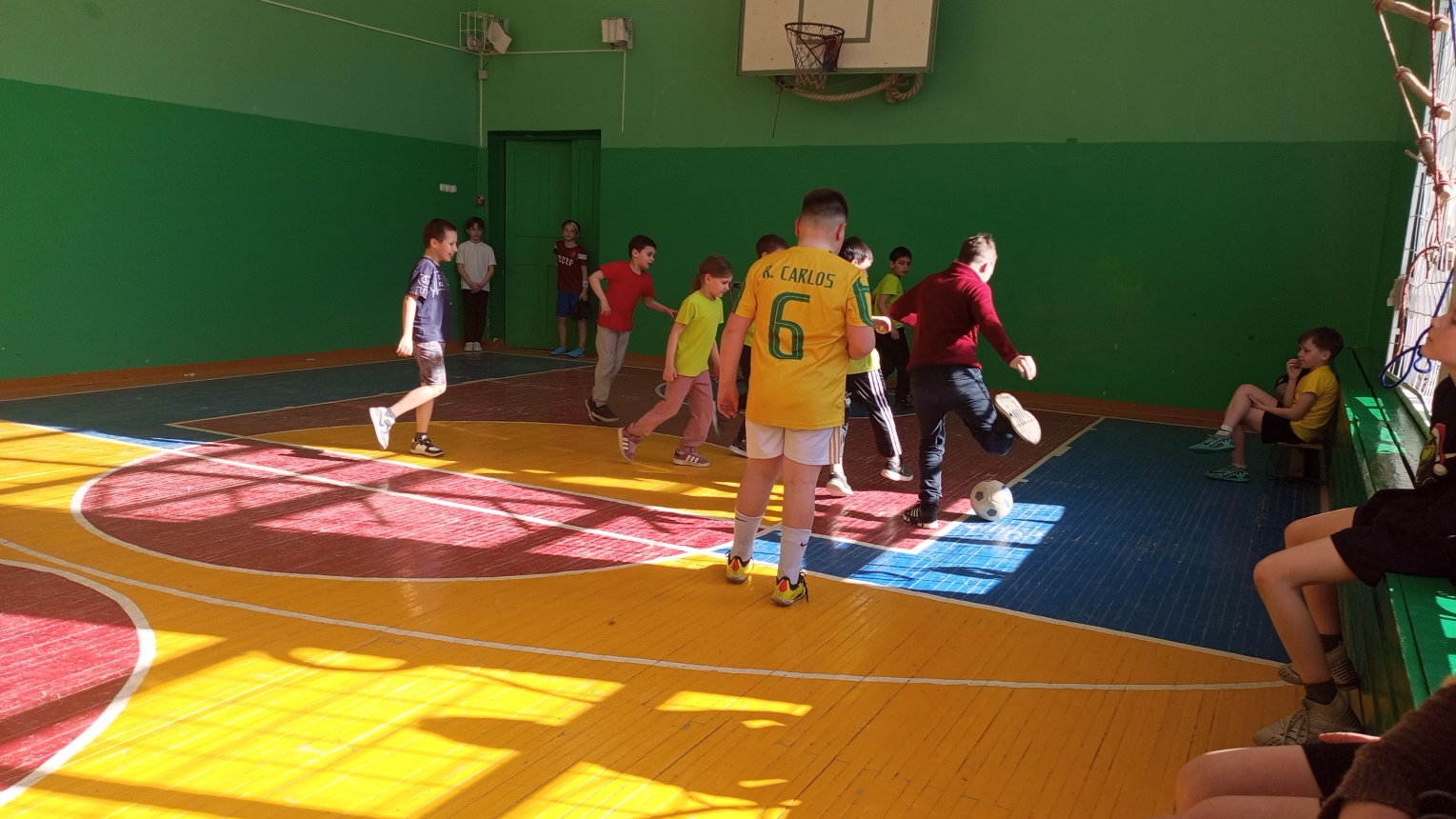 Третий день 03.04.2025
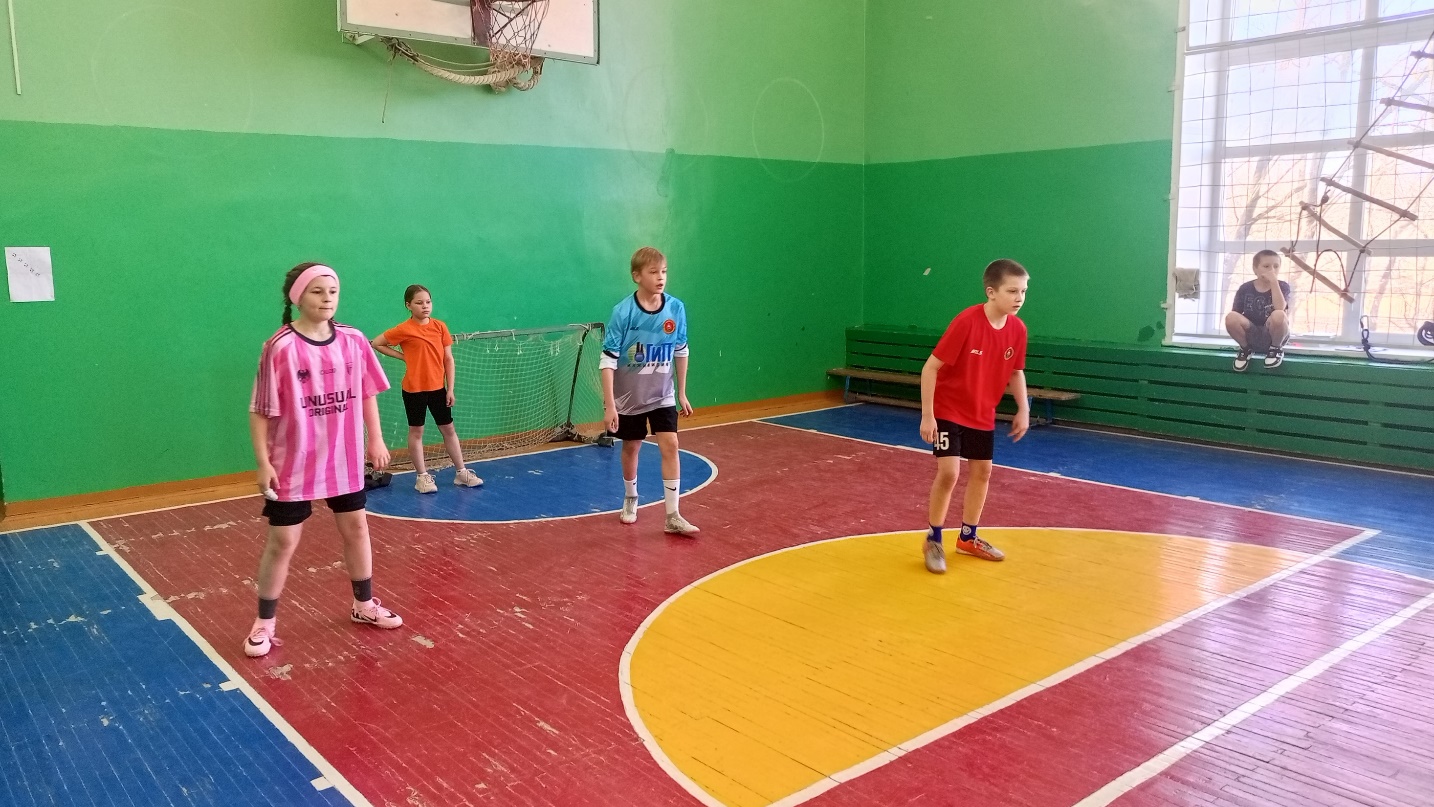 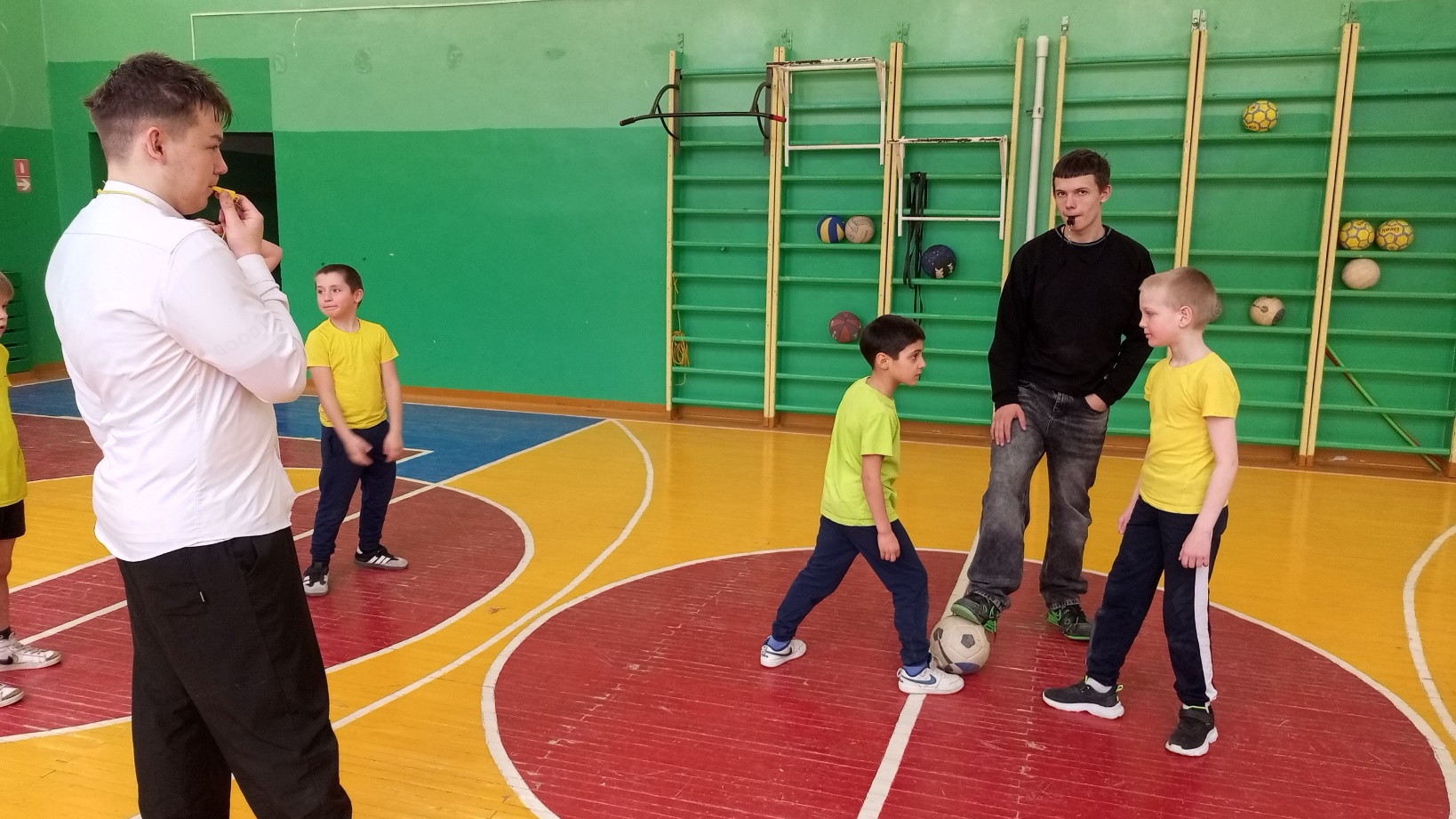 Четвертый день 05.04.2025
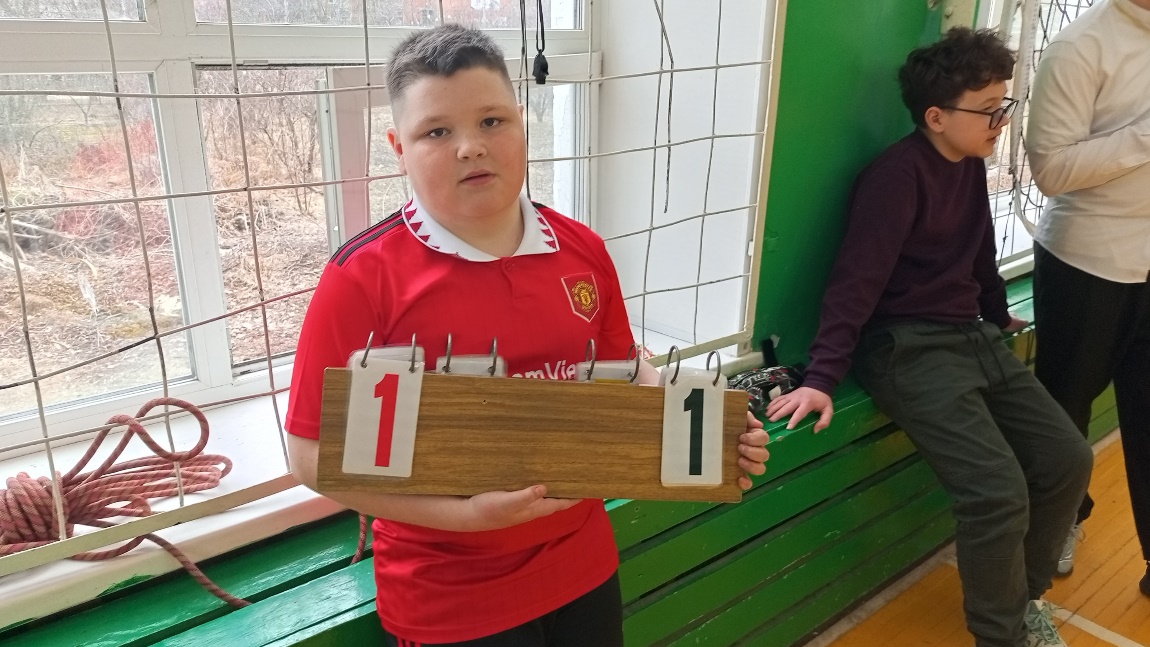 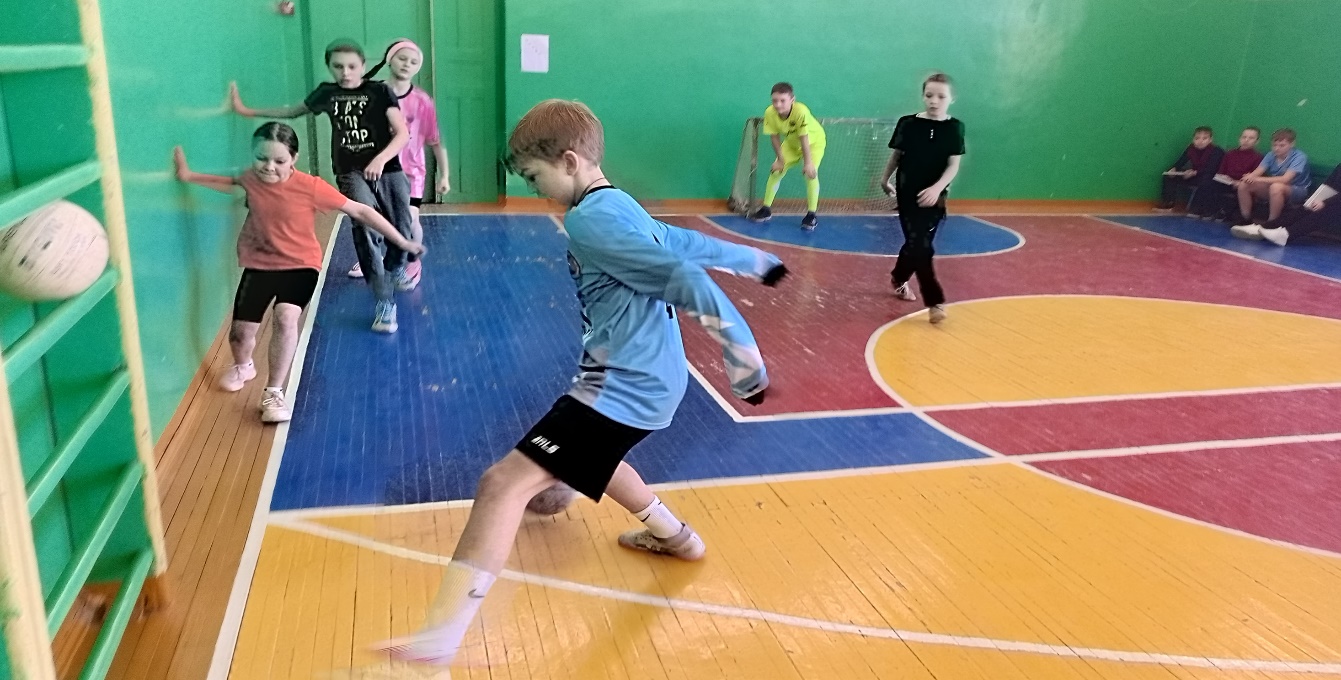 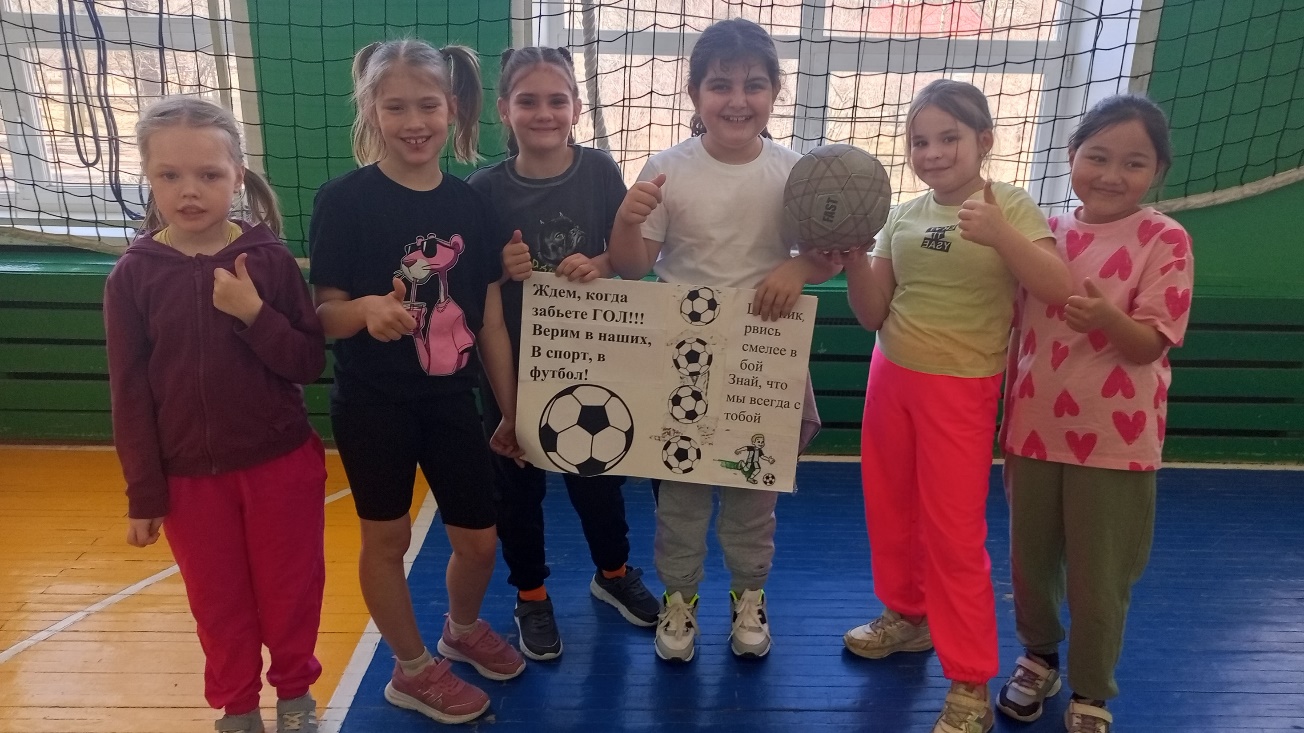 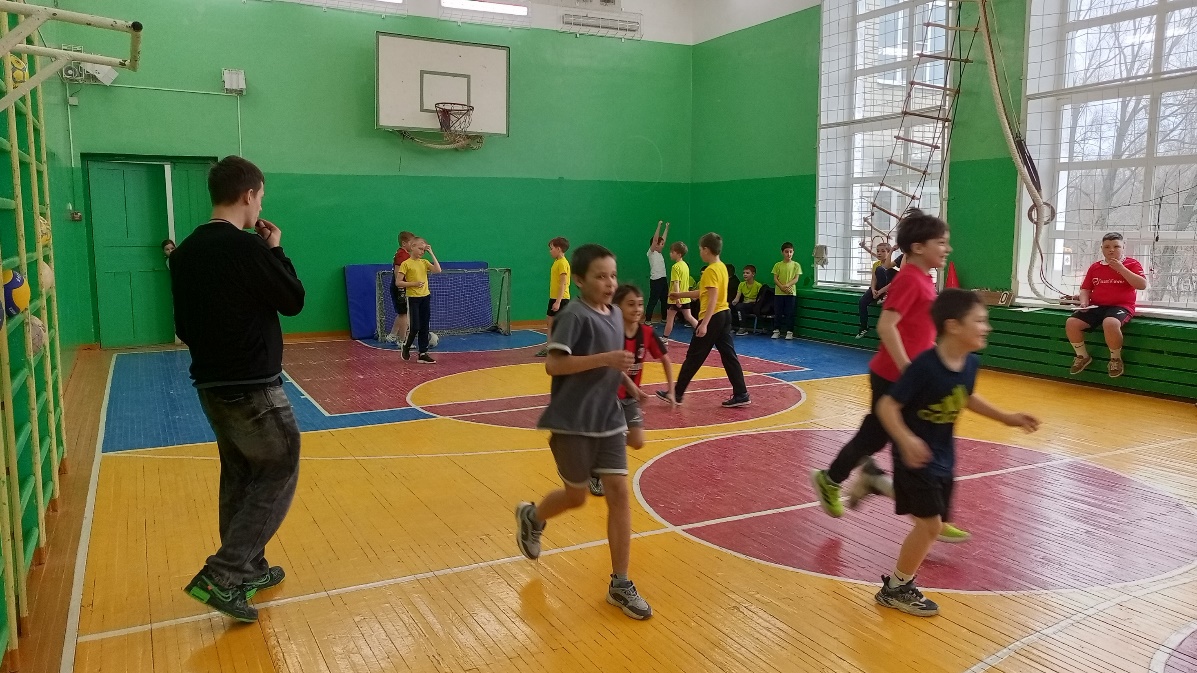 Круговая система. Турнирная таблица
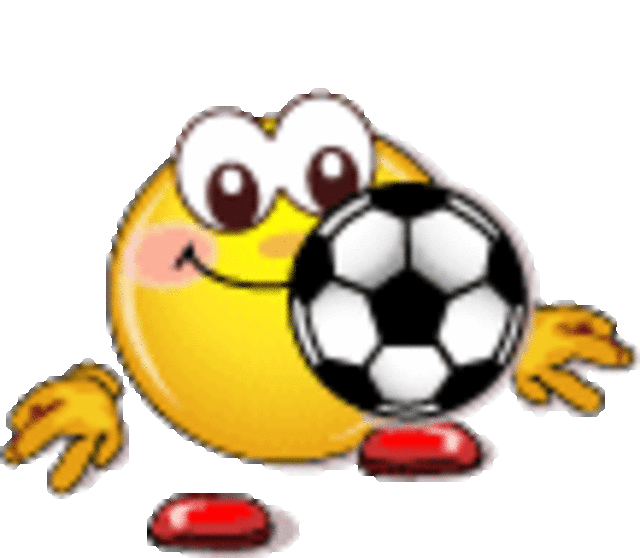 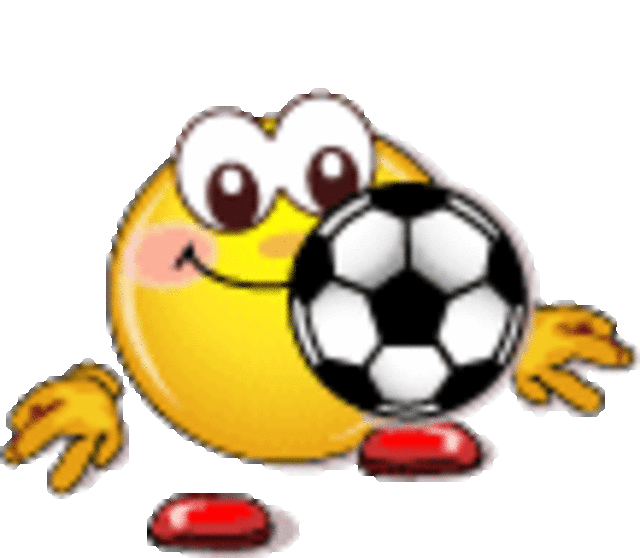 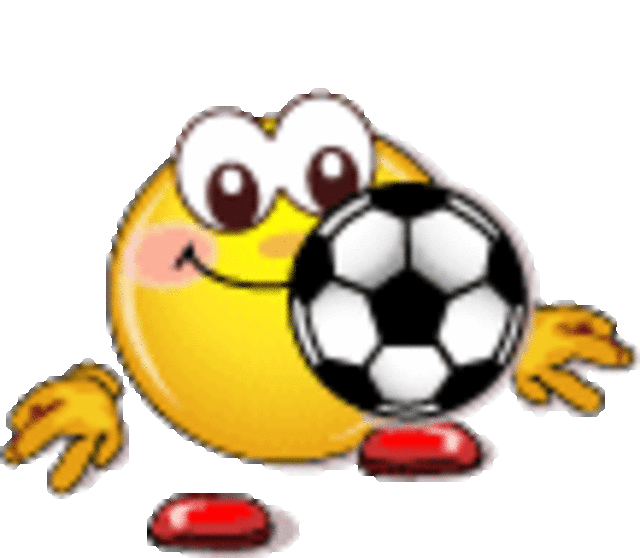 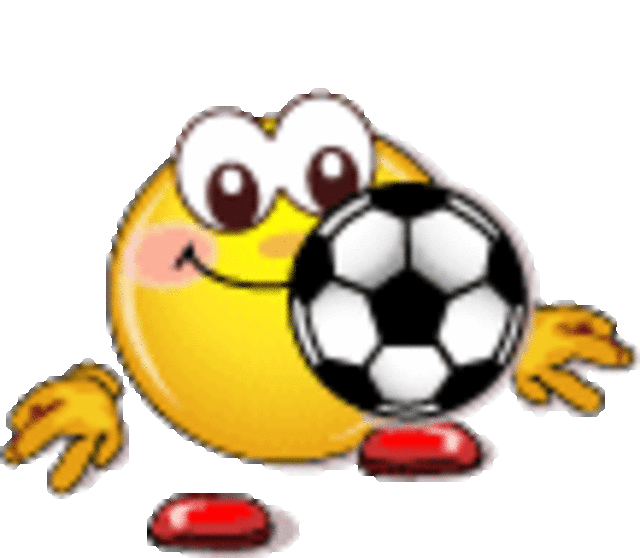 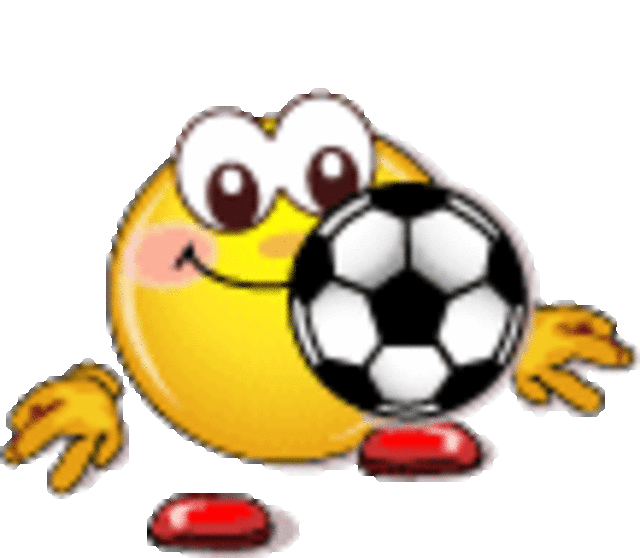 Награждение участников соревнований
Лучшим игроком турнира стал 
Кирилл Дрогин 4 «Б» класс
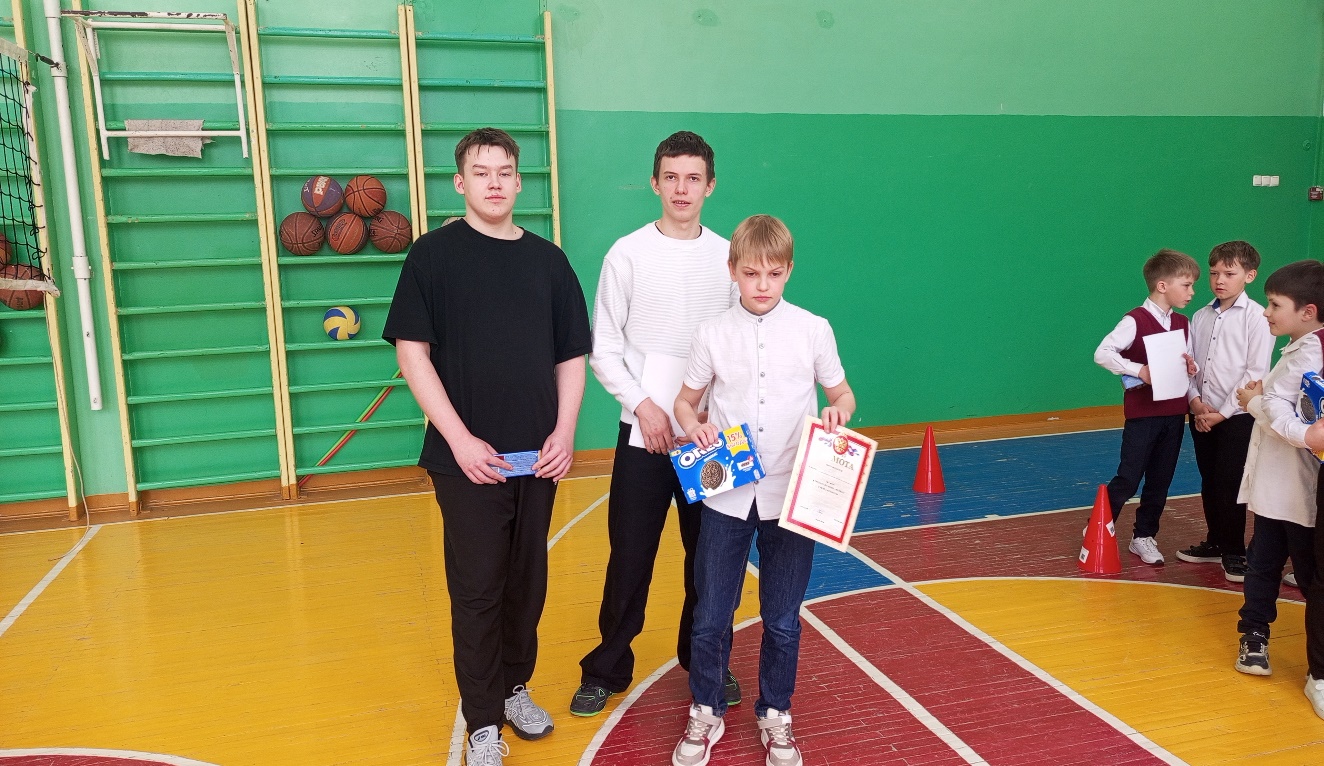 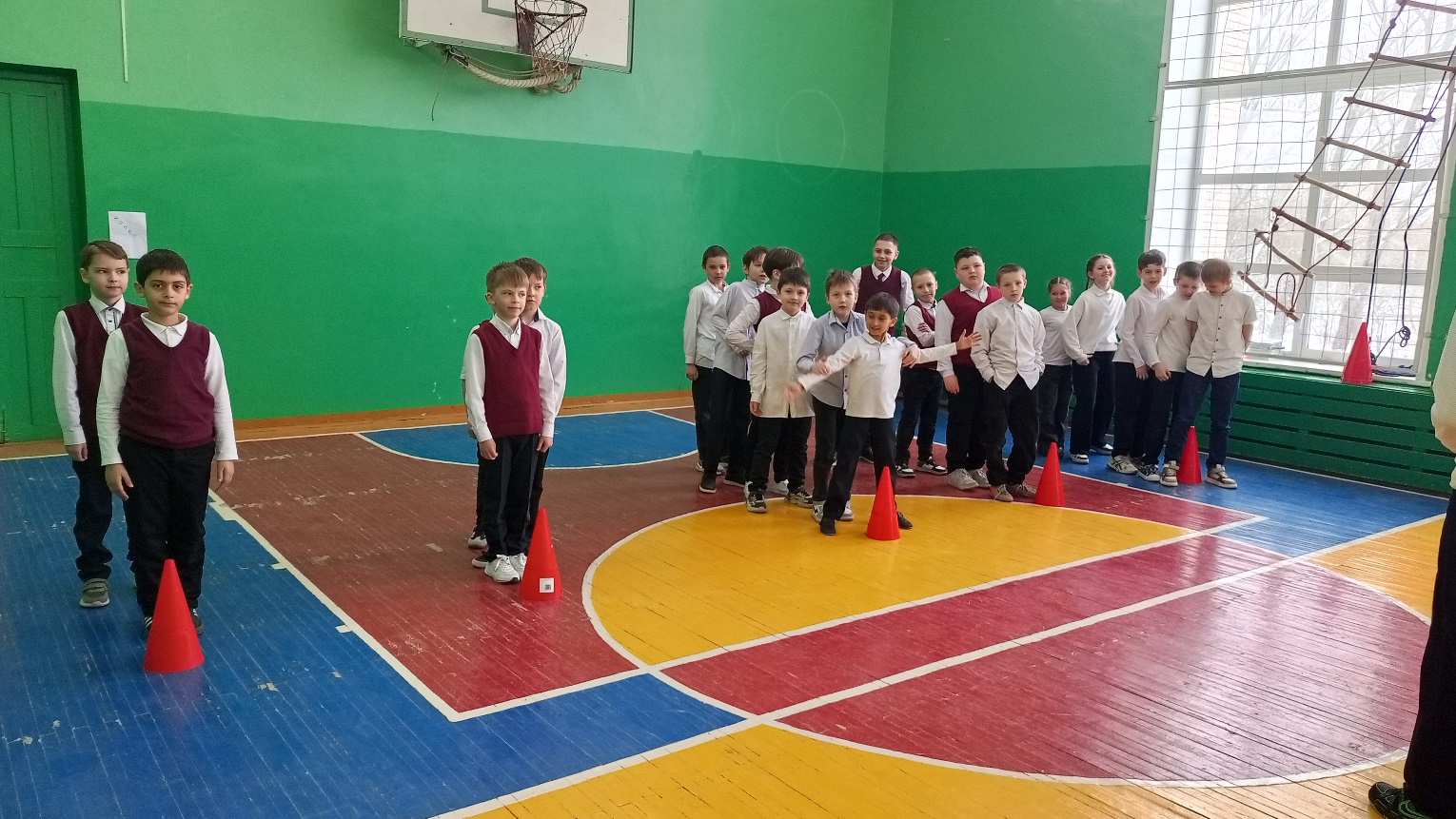 Заключение…
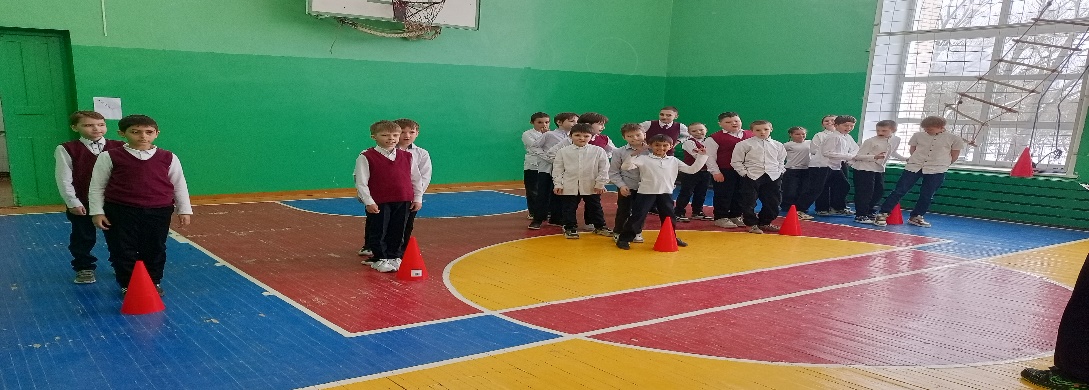 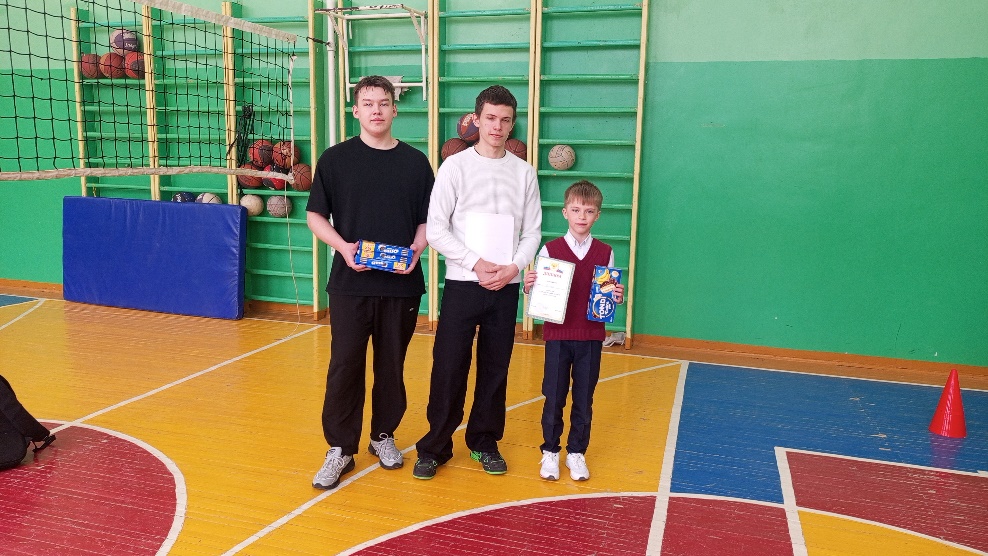 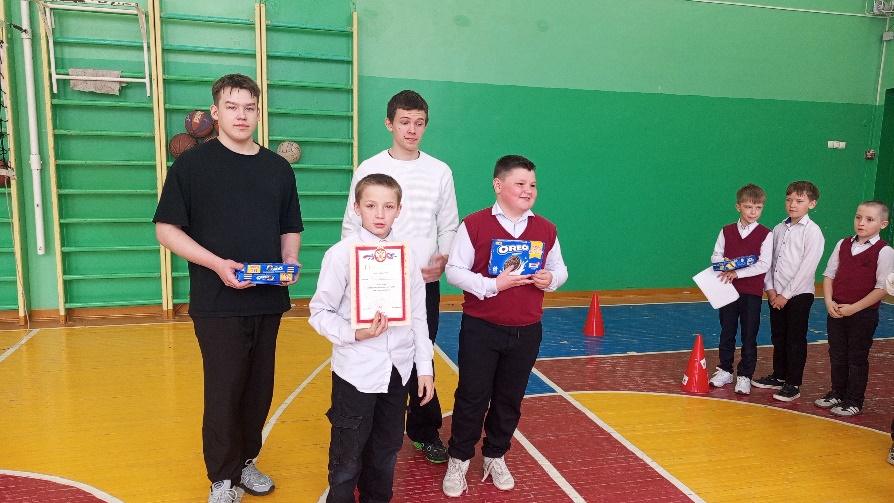 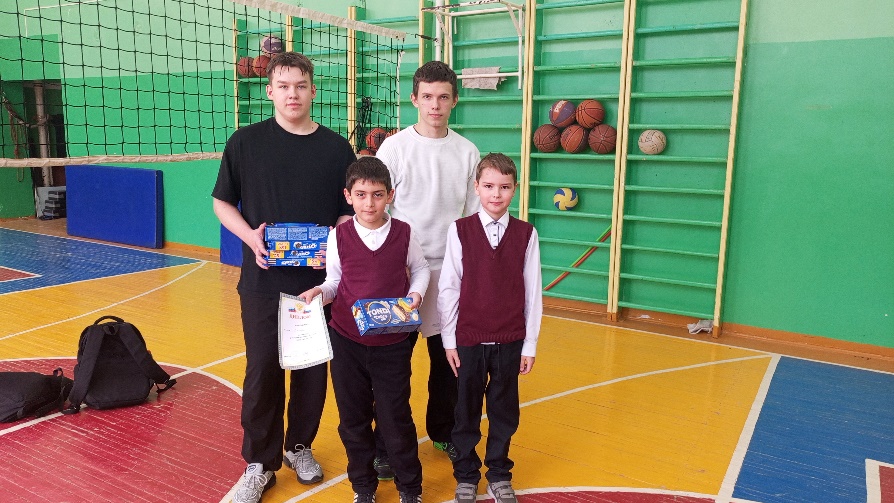 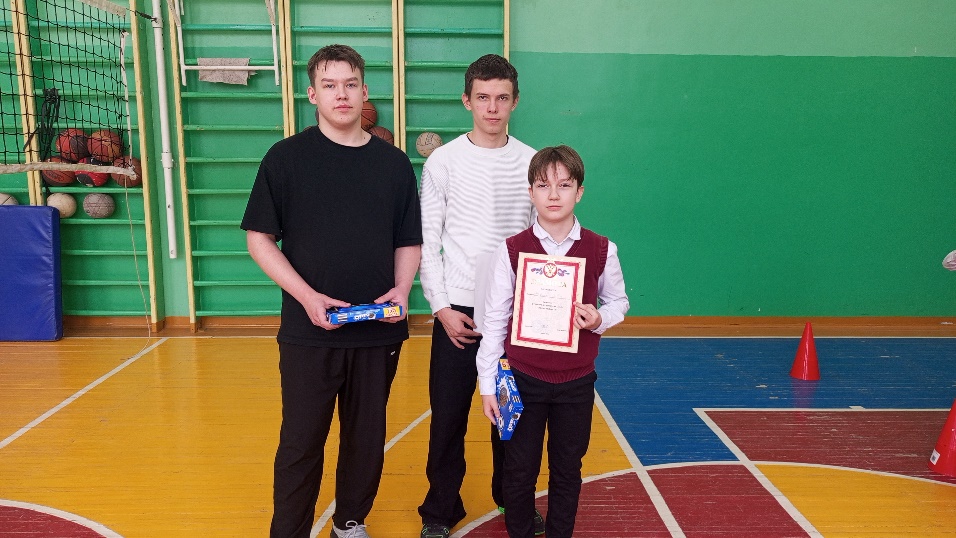 Вывод
Как заметил лучший футболист современности - бразилец Пеле, «футбол-это трудная игра, ведь в нее играют ногами, а думать надо головой».

    Футбольные матчи любят очень многие, – факт. Люди различных возрастных категорий следят за исходами тех или иных спортивных событий.

    Для того чтобы провести любое спортивное мероприятие, турнир или соревнование, необходимо собрать все аспекты и правила в одном документе и этот документ называется «положение», которое еще называют официальным вызовом на соревнования
Спасибо за внимание!!!